Testy vytrvalostních schopností
Nico Adamčík
Radka šuláková
Oskar sněhota
Adam koníček
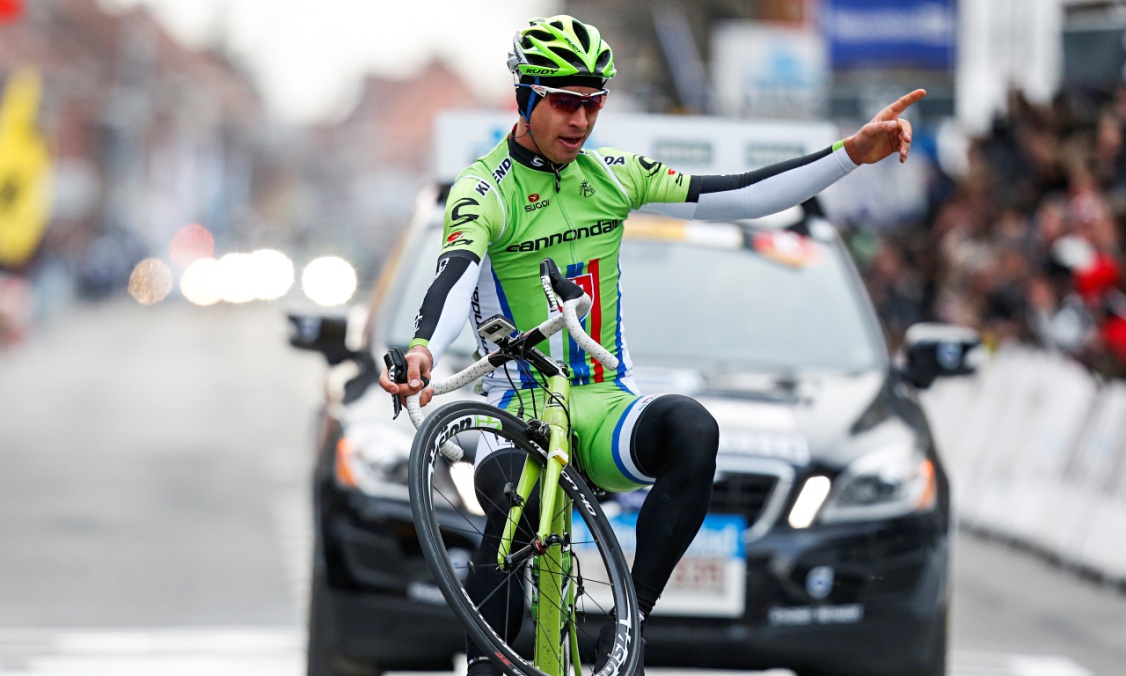 Co jsou to VYTRVALOSTNÍ SCHOPNOSTI?
Vytrvalostní schopnosti lze definovat jako schopnost organismu vykonávat pohybovou činnost určitou intenzitou po relativně dlouhou dobu nebo ve stanoveném čase.
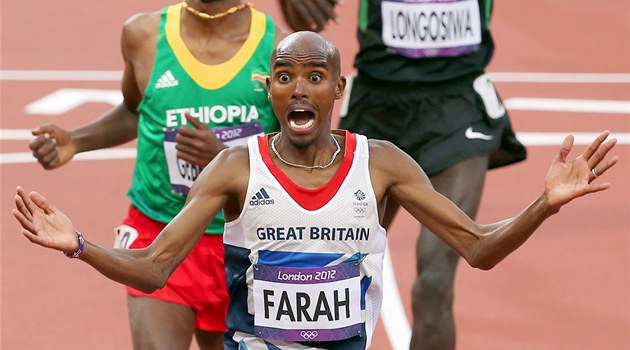 Výkonové testy – dělení dle účelu
Testy lokální statické vytrvalosti

Testy lokální dynamické vytrvalosti

Testy globální vytrvalosti
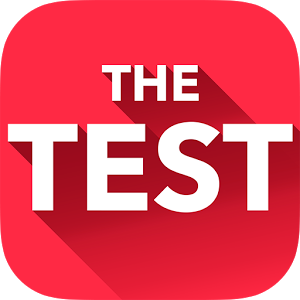 Testy terénní/laboratorní
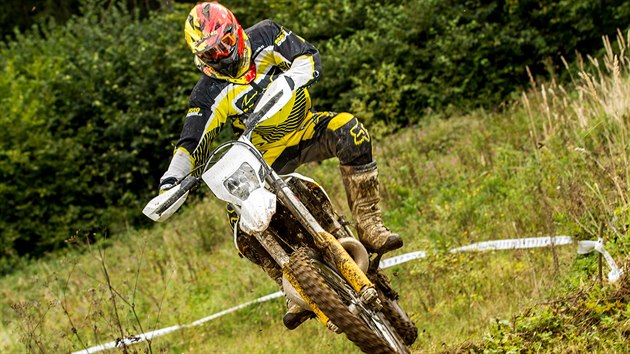 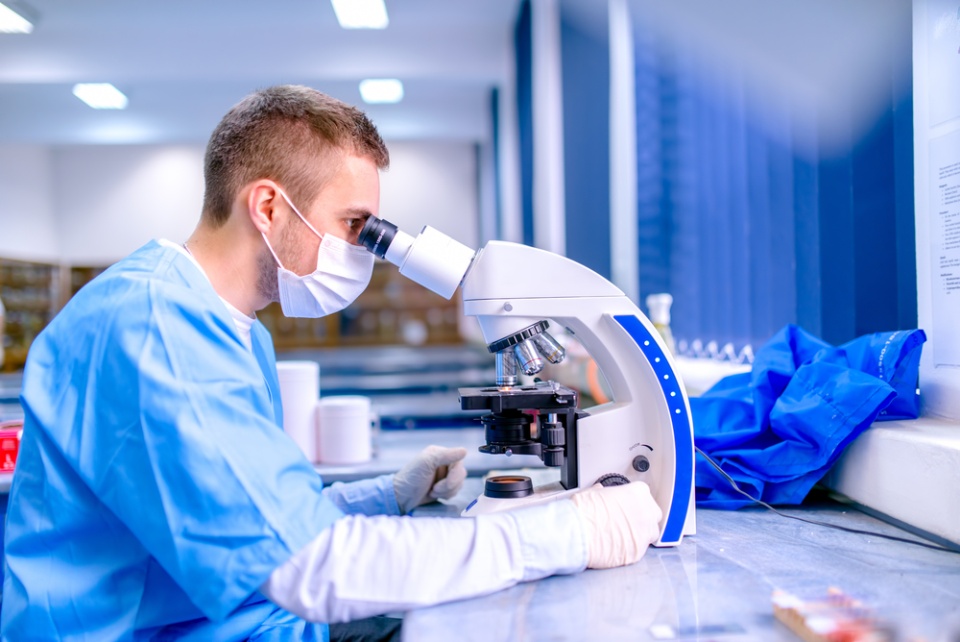 Testy lokální statické vytrvalosti
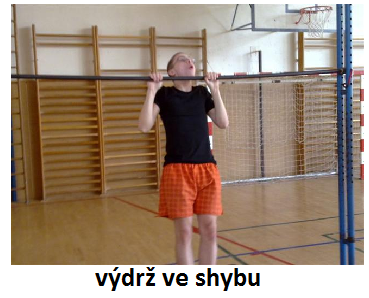 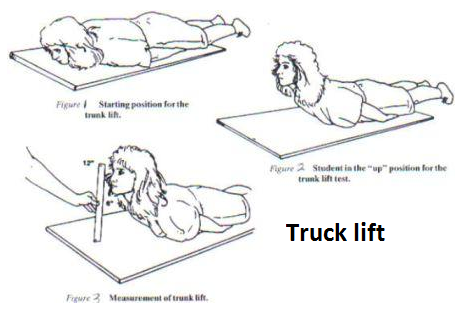 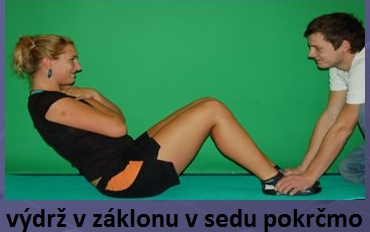 Test lokální dynamické vytrvalosti
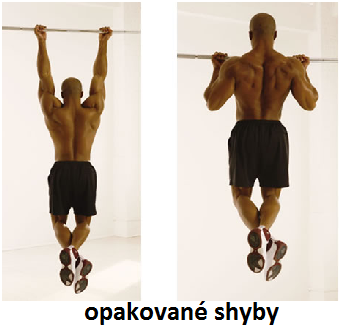 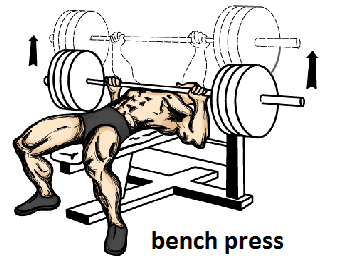 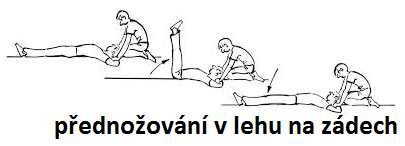 Testy globální vytrvalosti
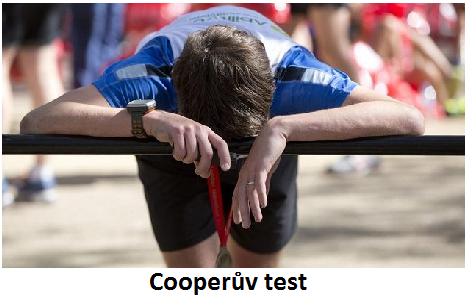 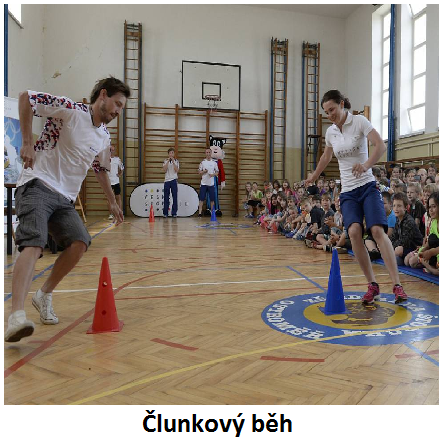 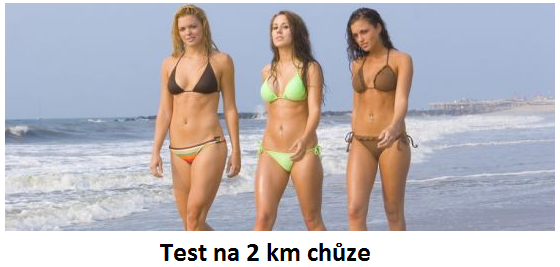 Modifikace pro hendikepované
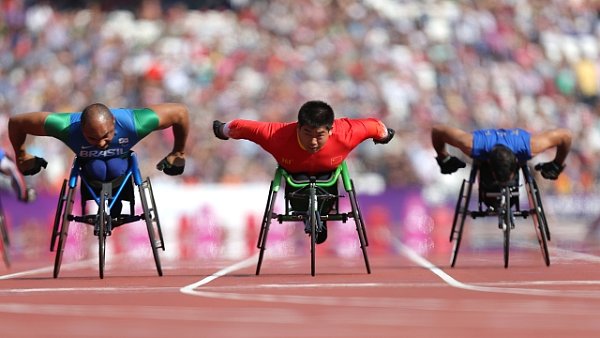 Cooperův test
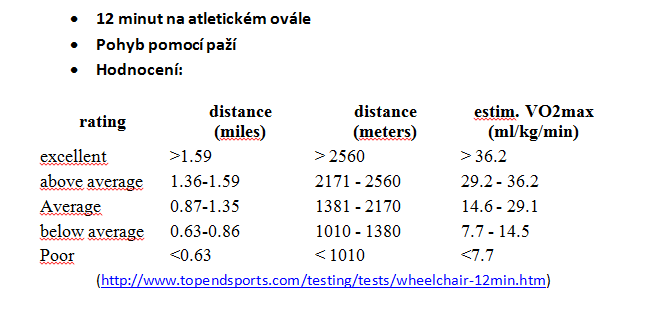 Beep test
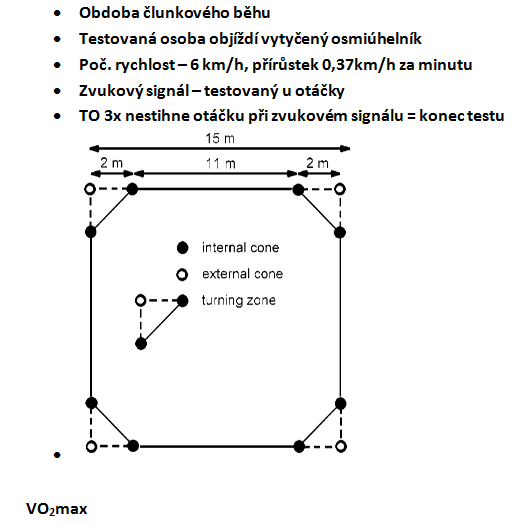 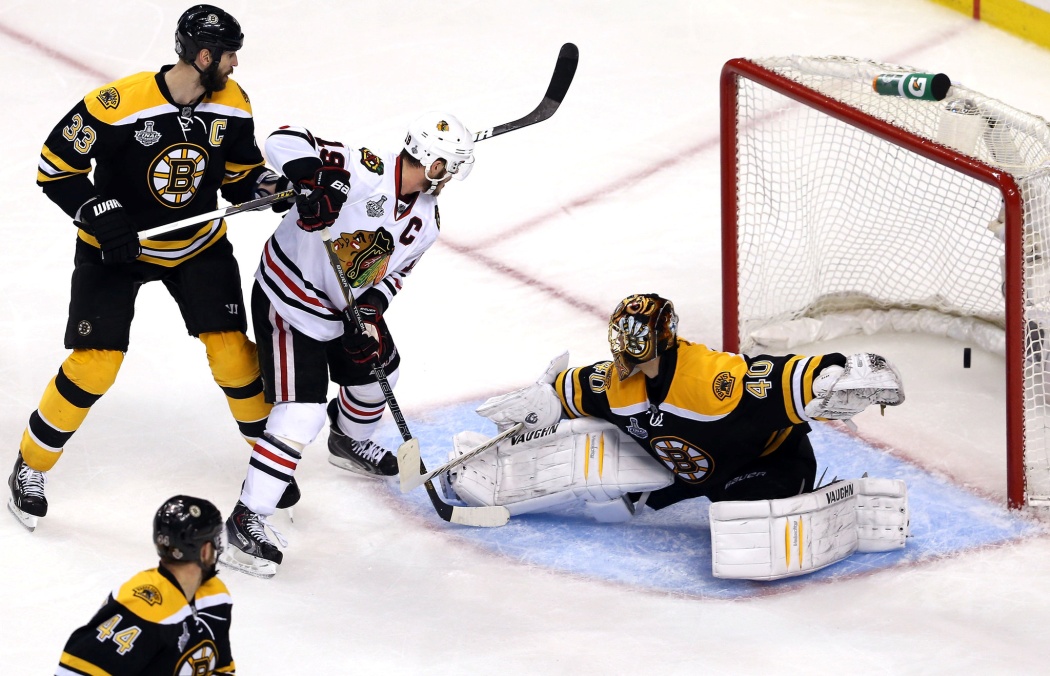 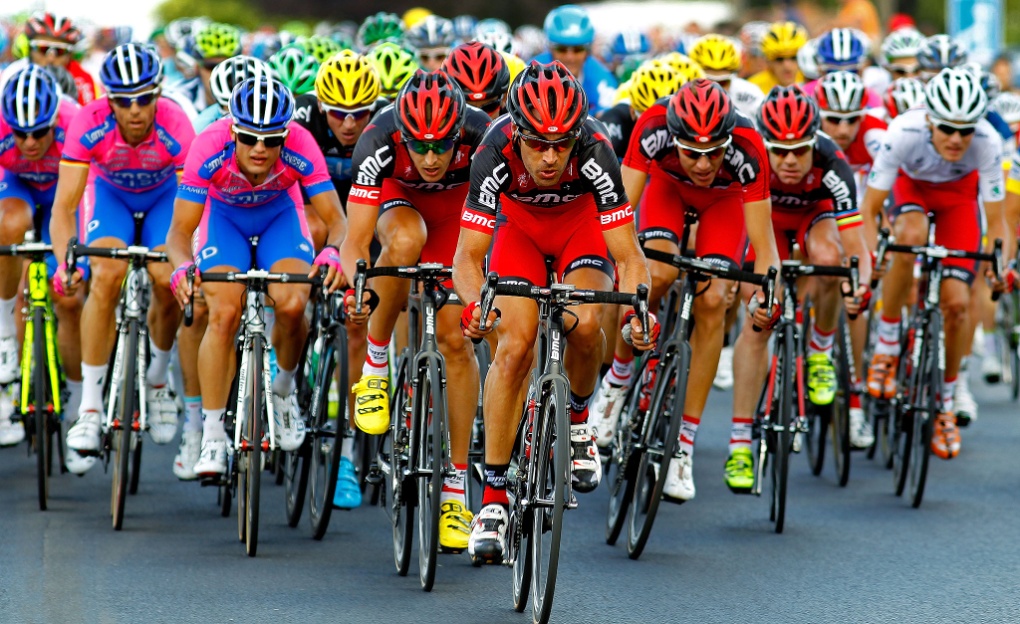 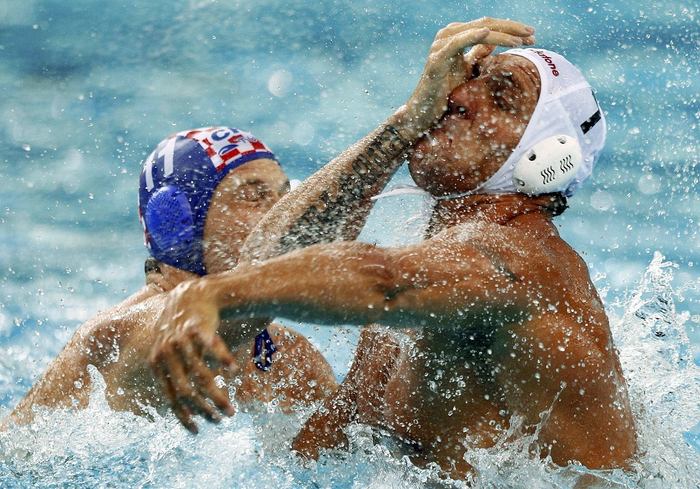 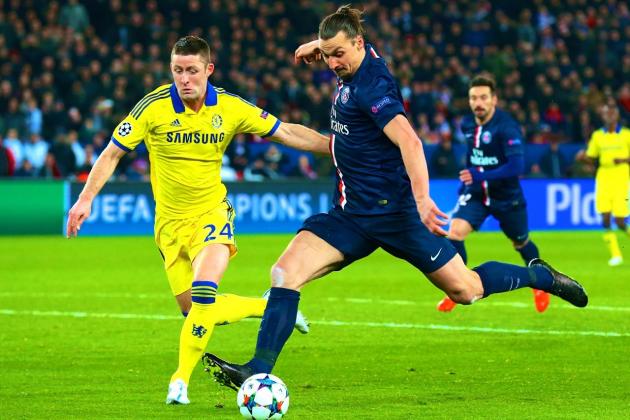 Test obecné vytrvalosti
Harvardský step test 
https://www.youtube.com/watch?v=7_lSfbd4FQY
5 min (30 výstupů za 1 minutu)
Různá výška stupně
Měření TF 3x po skončení zátěže






https://www.youtube.com/watch?v=mekPTS_LVv4
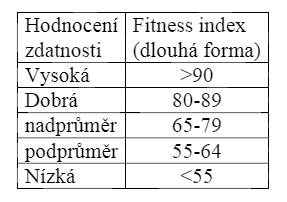 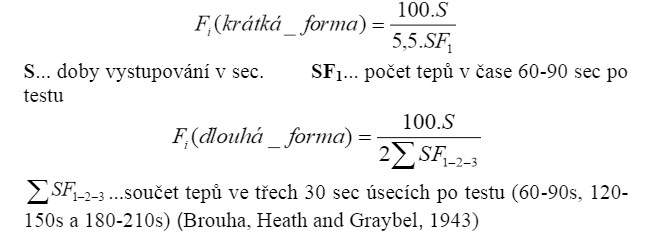 Vodní polo
Multistage Shuttle Swim Test










https://www.youtube.com/watch?v=EExhzY3TP-M
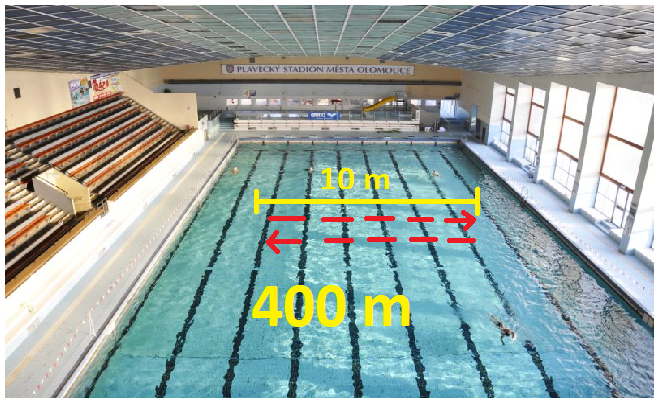 Plávání
Plavecký test ČSPS
I. – 1500k: 800m (k) -> 400m (k) -> 200m (k) -> 100m(k)
II. – 5x200m  (dle specializace)
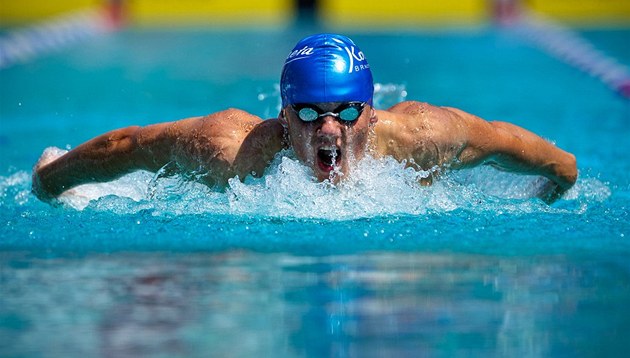 1500k
5x200
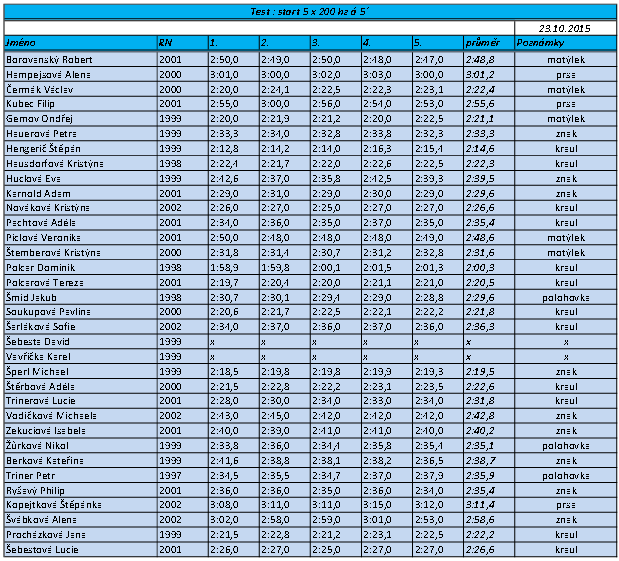 Lední hokej
Skating multistage aerobic test
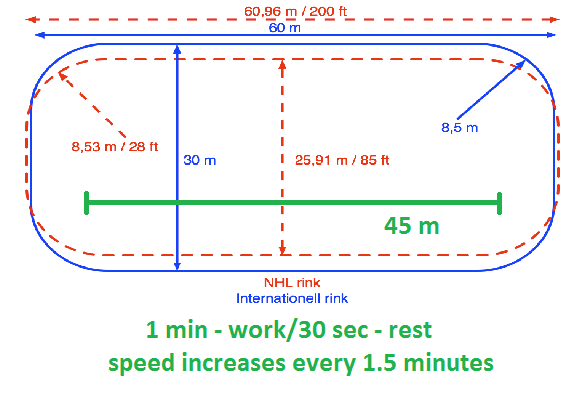 Fotbal
MAXIMÁLNÍ ZÁTĚŽOVÝ TEST NA BĚHACÍM KOBERCI
Laboratorní test
První nebo druhý týden přípravného období
Test začíná rozcvičením 2 x 4 min.(11 km/h a 13 km/h při 5% stoupání)
Test startuje na 13 km/h a každou minutu se zvýší rychlost o 1 km/h
Běží se do úplného vyčerpání
Test aerobních schopností hráče, především VO2 max
Optimální hodnoty u špičkových hráčů 65-70 ml/kg.min
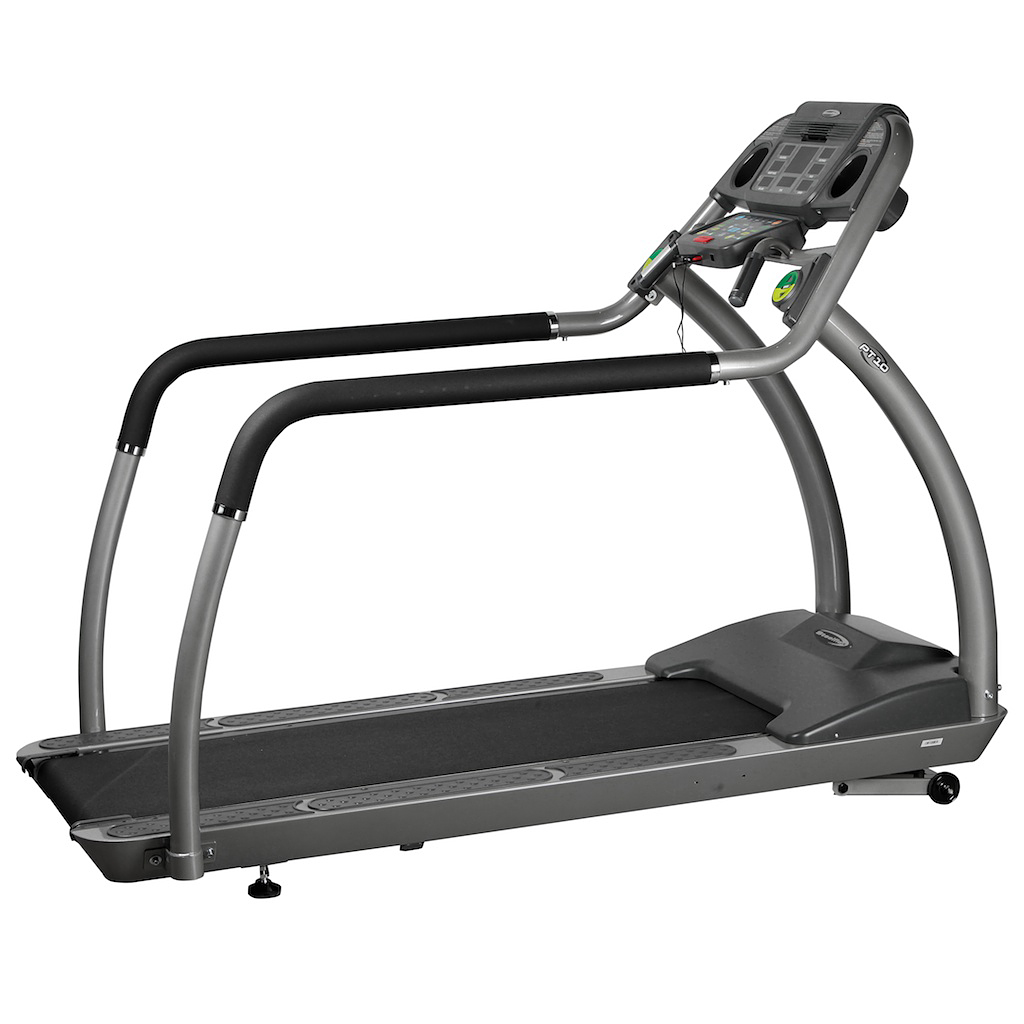 YOYO INTERMITENT RECOVERY TEST (BANGSBO)
Nazýván podle autora, profesora fyziologie Jense Bangsba
Test má dvě úrovně (mládež a amatéři, profesionálové)
Test vytrvalostních schopností a předpokladů pro pohybový výkon v utkání
Zvuk nahrán na originální audiokazetě
Člunkový běh se stupňovanou rychlostí do maxima
20 m vzdálenost, na konci se otáčí a na signál běží zpět
Po určitém počtu úseků se zvyšuje rychlost běhu
Počítá se počet uběhnutých úseků
Dovoleno jednou doběhnout po limitu




https://www.youtube.com/watch?v=nkOk_P5VnOA
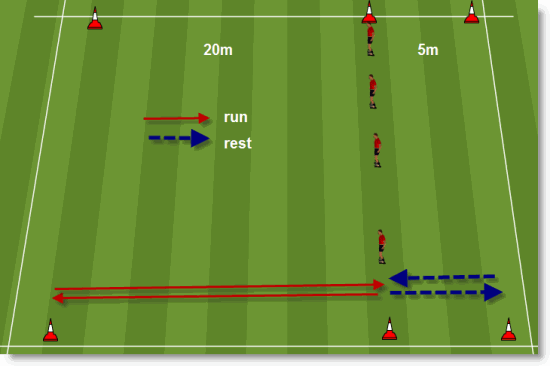 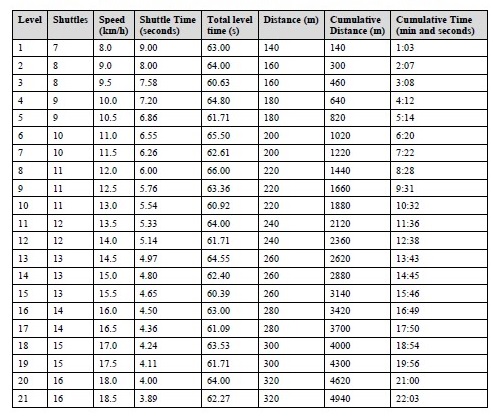 BUMAZA TEST
Terénní test podle Buzka, Malého a Zahálky
Hráč se snaží předepsaným způsobem co nejrychleji dostat za poslední metu
Startuje se každých 30 s, doba zatížení cca 5-6 s
Zbytek času na přemístění a odpočinek
Cvičení se opakuje 8x a sledují se odchylky v jednotlivých bězích
Test rychlostní vytrvalosti
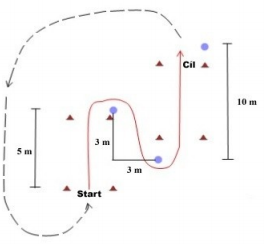 Cyklistika
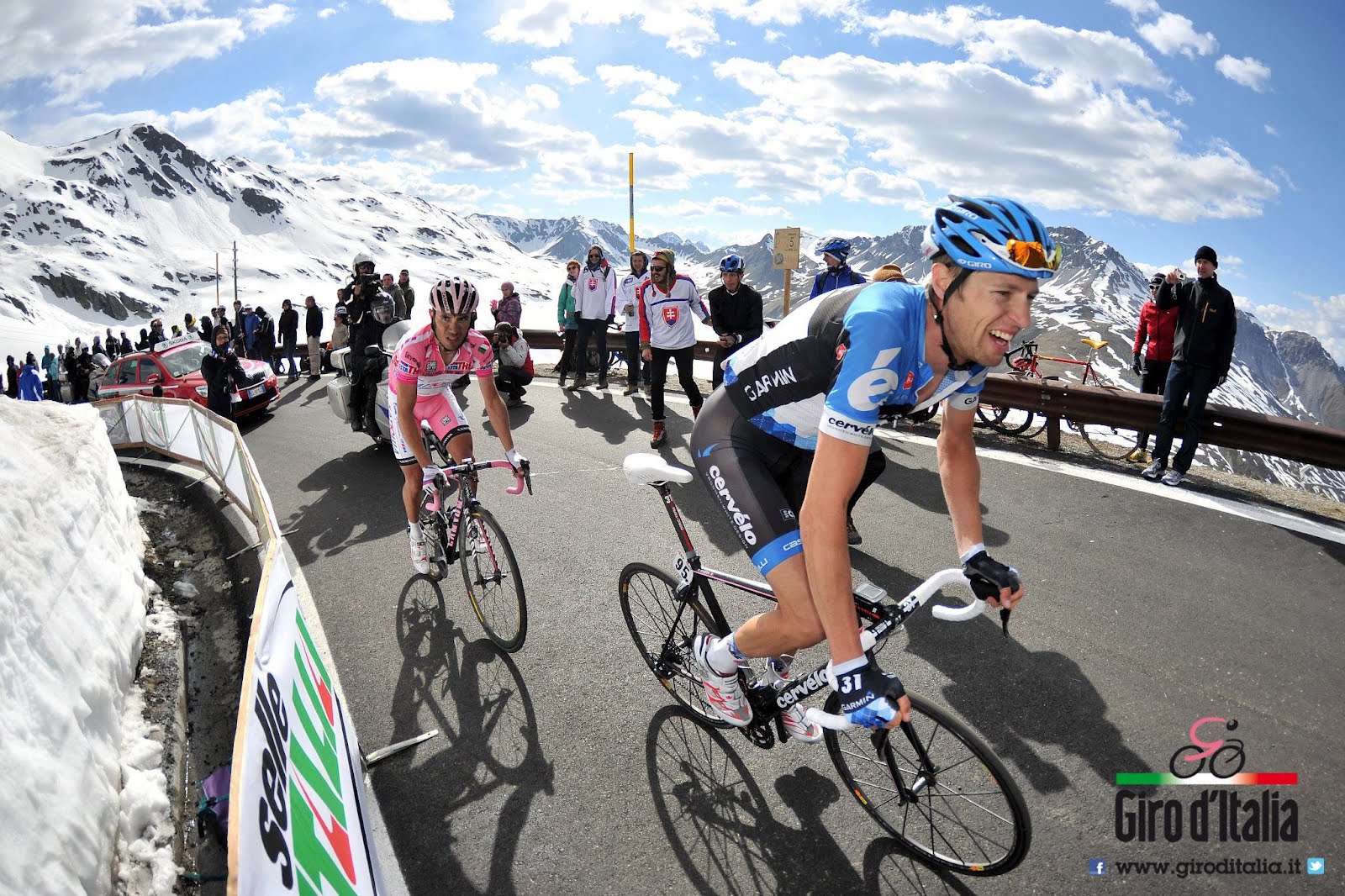 Rozvoj vytrvalosti
Metody rozvoje vytrvalosti: a) metoda střídavého tréninku – intenzitu měníme dle vůle a potřeby
b) intervalový trénink – dle Zátopka – stanoveny úseky, intenzita a odpočinek
c) celostní trénink – například běh po určitou dobu souvisle nebo vzdálenost. Běhají se delší tratě než je vlastní závodní disciplína.
d) souvislá rekreační metoda – jogging, hry, relaxace. Dobrý vliv na psychiku
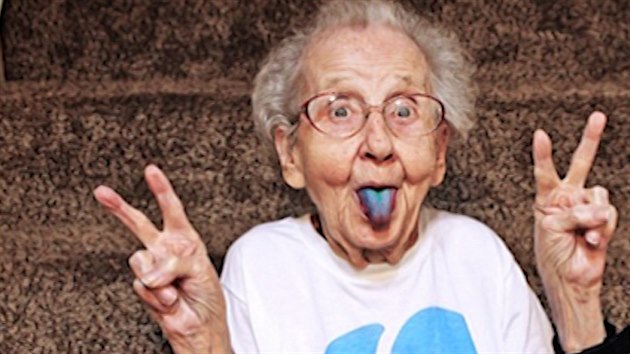